Главное управление по здравоохранению Брестского облисполкома 
УО «Брестский государственный медицинский колледж»
Совершенствование системы контроля знаний учащихся с использованием педагогической технологии «критическое мышление через чтение и письмо» и активных методов обучения через преемственность (этапность) учебного процесса при изучении учебных дисциплин терапевтического профиля
преподаватель  В.В. Крестогорский
ВВЕДЕНИЕ
«Учение, значимое для человека, не есть только простое накопление фактов. Это учение, которое изменяет поведение человека в настоящем и будущем, его отношение и его личность». 

Карл Р. Роджерс
Система контроля знаний
Уровни усвоения учебных элементов (УЭ):
 1. с вовлечением репродуктивной деятельности: 
уровень узнавания: действие  с  подсказкой  на  уровне  узнавания  изученного  УЭ; 
уровень воспроизведения: действие  по  самостоятельному  воспроизведению УЭ  в типовой  ситуации  на  основе алгоритма  ориентировочной  основы  деятельности (ООД); 
2. с вовлечением продуктивной деятельности:                                                     
 эвристический уровень: действие по самостоятельному эвристическому использованию УЭ в нестандартной ситуации на основе трансформации ранее известного алгоритма  ориентировочной основы  деятельности (ООД) ; 
уровень творческого подхода: действие по самостоятельному творческому использованию  УЭ в новой ситуации на основе  конструирования  ранее  неизвестного  алгоритма  ориентировочной  основы деятельности (ООД) ; в учебной ситуации учащимся производится объективно новая информация;
ТЕХНОЛОГИЯ «КРИТИЧЕСКОЕ МЫШЛЕНИЕ»немного теории
Технология  «Развитие критического мышления через чтение и письмо» (РКМЧП) 

Разработана Международной читательской Ассоциацией и Консорциумом  гуманной педагогики

Авторы технологии:  Чарльз Темпл,  Курт Мередит,  Джинни Стил

в настоящее время используется в  29 странах.
ТЕХНОЛОГИЯ «КРИТИЧЕСКОЕ МЫШЛЕНИЕ» немного теории
Критическое мышление работает 
не довольствуясь фактами, а вскрывая причины и следствия этих фактов
ТЕХНОЛОГИЯ «КРИТИЧЕСКОЕ МЫШЛЕНИЕ» немного теории
Что понимается под «критическим мышлением»? 

Аналитическое мышление (анализ информации, отбор необходимых фактов, сравнение, сопоставление фактов и явлений). 
Ассоциативное мышление (установление ассоциаций с  ранее изученными, знакомыми фактами, явлениями, установление ассоциаций с новыми качествами предмета, явления). 
Самостоятельное мышление. 
Логическое мышление (умение выстраивать логику доказательности 
принимаемого решения, внутреннюю логику решаемой проблемы, логику последовательности действий, предпринимаемых для решения проблемы). 
Системное мышление (умение рассматривать изучаемый объект, проблему в целостности их связей и характеристик). 
Социальное мышление.
ТЕХНОЛОГИЯ «КРИТИЧЕСКОЕ МЫШЛЕНИЕ» теоретическая часть
Диапазон мыслительного процесса :  

     ЗНАНИЕ:  способность воспроизвести информацию в той форме, в какой 
она была представлена, следование заданным эталонам («выучил – ответил»).  
     ПОСТИЖЕНИЕ:  способность переформулировать идею собственными 
словами или иным способом («как ты это понимаешь, расскажи своими словами»).  
  ПРИЛОЖЕНИЕ:  способность приложить полученные знания к другому 
случаю; решение новой задачи с использованием только что усвоенного 
приема.  
     АНАЛИЗ:  умение найти причины, следствия и другие составные части 
сложной идеи. 
    СИНТЕЗ:  совмещение нескольких идей в одной новой; создание нового 
варианта старой идеи; перенос идеи из одной сферы или жанра в другую; ре-
шение сложной задачи с привлечением нескольких идей.  
    ОЦЕНКА (вывод): способность оценить адекватность конкретной идеи или источника для объяснения какого-то тезиса.
ТЕХНОЛОГИЯ «КРИТИЧЕСКОЕ МЫШЛЕНИЕ»немного теории
суть технологии: 

три этапа (базовая модель ):  
ВЫЗОВ – ОСМЫСЛЕНИЕ (РЕАЛИЗАЦИЯ)  –  РАЗМЫШЛЕНИЕ (РЕФЛЕКСИЯ).

1.  ВЫЗОВ (evocation): актуализация опорных знаний, формирование 
личностного интереса к получению новой информации, обоснование значи-
мости изучения данной темы.   

2. РЕАЛИЗАЦИЯ (realization of meaning): активное получение информации (работа с текстом), сопоставление нового с тем, что уже известно, систематизация новой информации, отслеживание собственного понимания. 

3.  РЕФЛЕКСИЯ (reflection): суммирование и систематизация новой информации (продолжение начатого на предыдущем этапе), выработка собственного отношения к изучаемому материалу, формулирование вопросов для 
дальнейшей работы, анализ собственных мыслительных операций.
ТЕХНОЛОГИЯ «КРИТИЧЕСКОЕ МЫШЛЕНИЕ» немного теории
Стадия ВЫЗОВ 

должна возбудить у учащихся интерес к активному постижению материала.

учащиеся пытаются самостоятельно сформулировать цели и задачи обучения,  «настроиться» на тему занятия. 

Преподаватель должен предложить вспомнить всё, что учащимся было известно до урока, помочь им точно и грамотно  «проложить курс», которым предстоит следовать на этом занятии.
ТЕХНОЛОГИЯ «КРИТИЧЕСКОЕ МЫШЛЕНИЕ» немного теории
Методические приёмы стадии «ВЫЗОВ»:
«Подсказка». Преподаватель делает небольшое сообщение, цель которого – предоставить учащимся базовую информацию, заинтересовать их (можно рассматривать данный приём как несколько более изощрённый и тонкий этапа традиционного занятия – «Мотивации учебной деятельности»). 
«Наводящие вопросы». Преподаватель на доске записывает вопросы, ответы на которые учащиеся смогут найти в тексте или в лекции.    
«Покопаемся в памяти». Учащиеся , индивидуально или в парах, перечисляют все, что они знают или думают, что знают по теме (парная мозговая  атака, возможно – групповая мозговая атака).   
«Классификация». Учащиеся высказывают свои соображения по теме  урока, группируют их, разбивают по категориям  – всё фиксируется на  доске. Категории предлагаются самими студентами, но преподаватель вправе помочь им.  
«Читаю–думаю». Текст делится на части, и преподаватель предлагает учащимся предсказать, что произойдет в следующем отрывке. Если это чисто  информативный текст, учащимся предстоит предугадать, какая информация заложена в последующих частях.
ТЕХНОЛОГИЯ «КРИТИЧЕСКОЕ МЫШЛЕНИЕ» немного теории
«Ключевые слова». учащимся дается небольшой список ключевых слов (оптимально 4–5) из текста. Работая в парах, они должны будут предсказать, какие функции ключевые слова выполняют в тексте. Когда учащиеся придут к единому выводу относительно смысла и возможного употребления этих слов, преподаватель просит их обратить внимание на эти слова при чтении или прослушивании текста  – с тем, чтобы проверить правильность своих предположений. 
«Перепутанные логические цепи». Преподаватель записывает 5-6 отдельных событий из причинно-следственной цепи, каждое на отдельном листе, листы перетасовываются. Затем он по очереди предлагает учащимся восстановить правильный порядок. Когда все приходят к одному мнению, преподаватель просит учащихся обратить внимание на порядок событий при чтении текста или прослушивании лекции, чтобы проверить, правы они оказались или ошиблись.   
«Верные – неверные утверждения». Преподаватель предлагает несколько утверждений по ещё не изученной (или не до конца изученной) теме, учащиеся должны выбрать те из них, что кажутся им верными.
ТЕХНОЛОГИЯ «КРИТИЧЕСКОЕ МЫШЛЕНИЕ» немного теории
Разбивка на «кластеры» (блоки идей). Кластеры предпочтительней составлять всей группой. Сначала преподаватель записывает тему (слово или фразу) в кружочке в центре доски или на листе бумаги. Затем он приглашает учащихся высказать свои идеи-спутники – используется метод мозгового штурма (атаки). Эти идеи помещаются в кружочках вокруг кружочка «тема» и соединяются с ним прямой линией (модель «планета со спутниками»). Если появляются новые детали, они будут уже словами-спутниками,  «вращающимися» вокруг идей-спутников. 

«Знаем – Хотим узнать – Узнали». Оформляется таблица из трёх колонок. Работа может вестись индивидуально, в парах или в малых группах или же всей группой. Учащиеся записывают то, что им известно по теме. Далее они должны сформулировать вопросы для обсуждения. Предложенные идеи вписываются в колонку  «Знаем», группируются по категориям (классифицируются) и, возможно, дополняются. Спорные идеи и возникающие вопросы заносятся в колонку «Хотим узнать». Колонка «Узнали» заполняется позже.
ТЕХНОЛОГИЯ «КРИТИЧЕСКОЕ МЫШЛЕНИЕ» немного теории
«Свободное сочинение». Прежде чем приступить к изучению темы, учащиеся быстро (не более 5 мин), не останавливаясь, пишут о том, что им по этой теме известно, какие мысли и чувства она вызывает у них. Преподаватель может предложить учащимся прочитать написанное своему товарищу (соседу по парте), парам  – поделиться своими соображениями со всей группой, создать ситуацию групповой мозговой атаки. Можно также предложить учащимся подчеркнуть в своих записях то, в чём они не уверены.

Эвристика (нахожу, открываю), известная как «мозговая атака»,  «мозговой штурм», была впервые предложена американским ученым А.Ф. Осборном как улучшенный вариант диалога Сократа с широким использованием свободных ассоциаций и одновременным созданием соответствующего психологического климата в малых группах.
ТЕХНОЛОГИЯ «КРИТИЧЕСКОЕ МЫШЛЕНИЕ» немного теории
Стадия ОСМЫСЛЕНИЕ (РЕАЛИЗАЦИЯ): 
 подача нового материала 
обучение учащихся активному и творческому осмыслению полученной информации. 
может закончиться с концом урока, 
может планироваться на несколько занятий, 
может быть задумана как самостоятельная работа студентов во внеурочное время. 

Преподаватель делает сообщение (зачитывает текст- микролекцию) 
или же
учащиеся самостоятельно знакомятся с текстовым документом и чёткими разъяснениями сути домашнего задания с содержанием ценных методических рекомендаций по его выполнению (предпочтительней).
ТЕХНОЛОГИЯ «КРИТИЧЕСКОЕ МЫШЛЕНИЕ» немного теории
методические приемы стадии «ОСМЫСЛЕНИЕ»:
«Маркировка текста» И.Н.С.Е.Р.Т. (I.N.S.E.R.T. –  «Interactive Notation System for Enhanced Reading and Thinking»). Преподаватель предлагает отметить в предложенном тексте фрагменты, которые подтверждают (знаком  V) либо опровергают достоверность того, что они знали (знаком  –), те места, которые учащиеся сочли неожиданными (знаком +) или те, которые вызвали вопросы и непонимание (знаком ?).  

«Читаю – Думаю». (Описано выше.) 

«Дневник двойной записи». Страница тетради разделяется вертикальной чертой пополам. Студенты отмечают в левой колонке те места в тексте, которые представляются им важными, значимыми. Правая колонка предназначается для комментариев того, что записано в левой колонке. 

«Вопрос – Ответ». Учащиеся делятся на пары, читают текст, по очереди задают друг другу вопросы и отвечают на них.
ТЕХНОЛОГИЯ «КРИТИЧЕСКОЕ МЫШЛЕНИЕ» немного теории
«Разработки для самостоятельных занятий». Преподаватель подготавливает вопросы, цель которых – привлечь  внимание сучащихся при сквозном чтении к определённым деталям, разбросанным в тексте. Группа обсуждает прочитанное. Возможно также выполнение письменной работы.  

«Вспомогательные пособия». Преподаватель выдаёт учащимся вспомогательную литературу, которая должна обратить их внимание на ключевые положения текста.   

«Взаимообучение». Прочитав отрывок из текста, учащиеся разделяются на малые группы и по очереди выступают в роли «учителя»: обобщают полученную информацию, задают своим товарищам вопросы по тексту, пытаются разобраться в том, что им недостаточно ясно, предсказывают, что последует далее. Затем роль «учителя» переходит к другому участнику малой группы.
ТЕХНОЛОГИЯ «КРИТИЧЕСКОЕ МЫШЛЕНИЕ» немного теории
«Группы совместного обучения». Группа разбивается на подгруппы  – «группы совместного обучения». В каждой из них продумываются вопросы для совместного обсуждения. Каждому участнику отводится определённая роль: арбитра, регистратора, докладчика и т.д. В таких группах учащимся предстоит объяснять друг другу новый материал. 

«Продвинутая лекция».  Новый материал дается в форме небольшой лекции. Перед началом своего сообщения преподаватель обращается к какому-либо приёму ВЫЗОВА, чтобы  «настроить» учащихся на восприятие текста, вызвать соответствующие ассоциации и вопросы. В процессе чтения лекции он делает остановки, предоставляет учащимся возможность задавать вопросы и обсуждать сказанное (как в описанной ниже игре «Думай  – Делись на пары – Делись мнениями»). 
«Думай – Делись на пары  – Делись мнениями». Преподаватель задаёт учащимся вопрос по теме занятия. Они обдумывают ответ индивидуально (или же составляют ответ кратко в письменной форме). Затем учащиеся объединяются в пары и сравнивают свой ответ с ответом партнера, после чего несколько пар делятся плодами совместных умственных усилий со всей группой.
ТЕХНОЛОГИЯ «КРИТИЧЕСКОЕ МЫШЛЕНИЕ» немного теории
Стадия РАЗМЫШЛЕНИЕ (РЕФЛЕКСИЯ) 
учащимся предстоит рассмотреть учебный материал в свете собственного жизненного опыта
Учащиеся должны извлечь пользу из того, чему их учили. 
должны определить свое отношение к поднятым на занятии проблемам. 

Формы:
вдумчивая дискуссия 
или же 
выполнение учащимися письменной работы 

РЕФЛЕКСИЯ- не только  «размышление», но и «применение». 

ПРОВЕДЕНИЕ ПРАКТИЧЕСКИХ ЗАНЯТИЙ – как замена РЕФЛЕКСИИ или дополнение к ней.
ТЕХНОЛОГИЯ «КРИТИЧЕСКОЕ МЫШЛЕНИЕ» немного теории
Методические приемы на стадии РЕФЛЕКСИИ:

«Вопросы по тексту». «Текстовый документ» прочитан, содержание его 
усвоено. Теперь преподаватель задаёт учащимся вопросы общего плана, на-
пример: «На что вы обратили внимание в тексте?», «Что это вам напомнило?», «Что в этом тексте, на ваш взгляд, является самым важным?», «Какая часть текста, по-вашему, наиболее существенная?» 

«Парный мозговой штурм  – Парное подведение итогов». Пары, которые проводили мозговую атаку, готовясь к чтению текста, возвращаются к 
своим записям.  Теперь они могут сравнить: какие соображения у них были 
изначально, и какие мысли появились после прочтения текста. Учащиеся могут составить новый список, в который внесут всё новое и важное, что они 
почерпнули из текста.
ТЕХНОЛОГИЯ «КРИТИЧЕСКОЕ МЫШЛЕНИЕ» немного теории
«Обзор дневников двойной записи». 
       Преподаватель предлагает учащимся поделиться с товарищами своими соображениями из «Дневников двойной записи». После чего следует обсуждение: группа под руководством преподавателя вступает в полемику. 

Дискуссия  «Совместный поиск». 
       Преподаватель просит учащихся рассмотреть и обсудить  «пояснительные» вопросы, которые подготовлены заранее. Пояснительный вопрос непосредственно связан с содержанием текста; на него можно ответить, как минимум, двумя способами. 

«Последнее слово за мной». 
       Преподаватель просит учащихся выписать цитаты (тезис,  «ключевую» фразу) из текста на одной стороне листа и комментарий к ней – на другой. Отрывок из текста комментирует и обсуждает вся группа, однако «последнее слово» остаётся за тем, кто заполнил карточку. 
«Перекрестная дискуссия».Учащиеся, разделившись на пары, высказывают свое положительное или отрицательное мнение в связи с каким-то положением текста. После этого пары объединяются в группы и продолжают полемику.
ТЕХНОЛОГИЯ «КРИТИЧЕСКОЕ МЫШЛЕНИЕ» немного теории
«Общая полемика». Общая полемика чаще всего продолжает перекрестную дискуссию. Группа делится пополам, и учащиеся полемизируют по теме урока. Если кто-то из них меняет свою точку зрения, он «меняет» группу, переходя в «противоположный лагерь». 

«Выходная карта». Когда времени на дискуссию недостаёт, преподаватель предлагает учащимся записать на карточке свои соображения по следующим пунктам: 1) самая важная мысль занятия; 2) один вопрос по теме занятия, 3) общий комментарий по материалу занятия. Предполагается, что обсуждение будет продолжено. 

«Применение». Освоив новый метод, анализ или систему, учащиеся пробуют применить этот метод или анализ для решения задач иного типа и уровня. 

Возвращение к таблице  «Знаем  – Хотим узнать – Узнали». В конце занятия учащиеся снова обращаются к схеме  «Знаем – Хотим узнать – Узнали».
ТЕХНОЛОГИЯ «КРИТИЧЕСКОЕ МЫШЛЕНИЕ» немного теории
Система И.Н.С.Е.Р.Т. (повторно).Учащиеся , проанализировав текст, могут построить схему или оформить маркировочную таблицу. В них отражаются основные моменты анализа новой информации. 

Возвращение к  «ключевым терминам». Учащиеся , которых перед чтением текста преподаватель попросил дать общую трактовку ключевых терминов и предположить, как они будут применяться в конкретном контексте после прочтения, должны описать, как они в действительности применяются, верны ли первоначальные предположения. Учащиеся могут расположить термины кластерами. 

Возвращение к  «перепутанным логическим цепям». Отдельным учащимся давались до чтения текста разрозненные события или понятия из хронологической цепи либо из причинно-следственной цепи. Им предлагалось спрогнозировать: каков будет правильный порядок. После прочтения текста преподаватель может сделать то же самое. Каждая пара учащихся должна быть готова, выступая перед группой, доказательно обосновать своё решение.
ТЕХНОЛОГИЯ «КРИТИЧЕСКОЕ МЫШЛЕНИЕ»немного теории
Возвращение к  «кластерам». Когда учащиеся работали над кластерами перед чтением текста, они располагали идеи в виде «спутников», вращающихся вокруг главной темы. Все вносилось в кластер, даже идеи, не вполне понятные учащимся и недостающие (в этих случаях рядом ставился вопросительный знак). После прочтения текста, учащиеся в парах (или вся группа целиком) снова будут организовывать информацию в виде кластеров. Но теперь графически отразится уже действительное соотношение понятий и идей (на основании изученного текста). 
Преподаватель может дать учащимся задание: обязательно внести в кластер термины из предложенного им списка. Закончив  работу, парам предстоит изложить и аргументировать свои варианты кластеров перед всем группой.
ТЕХНОЛОГИЯ «КРИТИЧЕСКОЕ МЫШЛЕНИЕ» немного теории
Возвращение к  «разработкам для самостоятельных занятий».  Грамотно составленное учебное пособие изначально предлагает учащимся собрать информацию,  «распылённую» по тексту. Теперь нужно подвести итог по проделанной работе. Учащиеся вряд ли выбрали из текста одно и то же, если, конечно, текст не слишком прямолинеен и упрощён. Качественная разработка, кроме того, должна требовать от Учащихся определиться с мнением (привести доказательства по какому-то вопросу, решить ситуационную задачу и т.д.). Результаты самостоятельной работы каждого учащегося непременно стоит обсудить со всей группой, потому что мнения могут быть самыми разнообразными и может возникнуть интересная дискуссия. 

Возвращение к «двойным дневникам». Когда текст прочитан, учащиеся вновь обратятся к  «двойным дневникам». Им предлагается последовательно разобрать текст и поделиться замечаниями, которые они делали к каждой странице – в парах и в группе. Преподавателю следует заранее подготовить и свои комментарии, чтобы  акцентировать внимание учащихся на тех разделах, которые он планирует обсудить в обязательном порядке.
ТЕХНОЛОГИЯ «КРИТИЧЕСКОЕ МЫШЛЕНИЕ» немного теории
«Десятиминутное сочинение»  –  свободное письмо. Учащиеся , ознакомившись с содержательной частью урока, пишут небольшое сочинение – непрерывно, без остановки конспективно записывают свои соображения по этой теме. Если писать быстро, не перечитывая, не исправляя, а когда не можешь придумать, что написать, записываешь фразу:  «Я не знаю, что писать дальше», то, по утверждению некоторых специалистов, могут открыться творческие глубины, которые при заранее спланированном, продуманном письме остаются недоступными. 
  
«Пятиминутное эссе». Этот вид письменного задания выполняется в конце занятия, чтобы учащиеся смогли подытожить свои знания по изучаемой теме, а преподавателю было легче понять, что им удалось усвоить, какие пробелы ещё предстоит восполнить. Конкретно учащимся предлагается выполнить два задания: 1) написать (кратко, тезисно), что они узнали по данной теме нового и интересного; 2) задать один вопрос, на который они так и не получили ответа в ходе занятия. Преподаватель может использовать работы студентов при планировании следующего урока.
ТЕХНОЛОГИЯ «КРИТИЧЕСКОЕ МЫШЛЕНИЕ» немного теории
Графическая организация материала – способ сделать наглядными мыслительные процессы, происходящие при работе с той или иной информацией. 

наглядно демонстрирует взаимоотношения между идеями еще до того, как они обрели своё выражение в словесной форме. 

Формы графической организации материала: 

  «концептуальные  таблицы» 

  «кластеры»
ТЕХНОЛОГИЯ «КРИТИЧЕСКОЕ МЫШЛЕНИЕ» немного теории
«Концептуальная таблица» - эффективный способ организации материала, при необходимости сравнения двух и более объектов по нескольким параметрам. 
Учащиеся могут составлять «концептуальную таблицу» в качестве  упражнения во время групповой дискуссии.
ТЕХНОЛОГИЯ «КРИТИЧЕСКОЕ МЫШЛЕНИЕ» немного теории
АКТИВНЫЕ МЕТОДЫ ОБУЧЕНИЯ
ТЕХНОЛОГИЯ «КРИТИЧЕСКОЕ МЫШЛЕНИЕ» немного теории
Активные методы обучения
Особенности: 
1.  Вынужденная активность учащихся: учащийся должен быть активен независимо от его желания 
2. Постоянное взаимодействие учащихся и преподавателя с помощью 
прямых и обратных связей и учащихся между собой. 
3. Необходимость самостоятельной творческой  выработки решений. учащимися 
4. Повышенная степень мотивации, эмоциональности и творчества.  

Результаты использования: 
1. Материал усваивается на 90%. 
2.  Время изучения учебного материала уменьшается на 30–90%. 
3. Активизируется учебный процесс, он делается творческим, увеличивается заинтересованность студентов.
ТЕХНОЛОГИЯ «КРИТИЧЕСКОЕ МЫШЛЕНИЕ»- практическая применение
Внутридисциплинарные связи:
поурочный план:
то, что изучается сегодня, базируется на материале, изученном на предыдущем занятии. 
первое по счету занятие имеет смысл закончить стадией ВЫЗОВА.
ТЕХНОЛОГИЯ «КРИТИЧЕСКОЕ МЫШЛЕНИЕ»практическое применение
Задачи, ставящиеся перед теоретическими занятиями:
Усвоение теоретического материала на уровне узнавания и осмысления (воспроизведение)

Задачи, ставящиеся перед практическими занятиями:
1. Закрепление теоретического материала на уровне осмысления (воспроизведение, эвристический уровень)и рефлексии (творческий уровень)

2. Усвоение практических навыков на уровне узнавания, воспроизведения и рефлексии
ТЕХНОЛОГИЯ «КРИТИЧЕСКОЕ МЫШЛЕНИЕ» немного теории
Междисциплинарные связи:
ВЫЗОВ - уровень познавания
1.ПРОПЕДЕВТИКА ВН. БОЛЕЗНЕЙ 
ОСМЫСЛЕНИЕ  - уровень воспроизведения, эвристический уровень
2.ТЕРАПИЯ
РЕФЛЕКСИЯ - творческий уровень
3.ПОЛИКЛИНИЧЕСКАЯ ТЕРАПИЯ
ТЕХНОЛОГИЯ «КРИТИЧЕСКОЕ МЫШЛЕНИЕ»
немного теории
СИСТЕМА КОНТРОЛЯ ЗНАНИЙ
вызов
Внутридисциплинные связи:


Вызов:
уровень узнавания (устный опрос)
2.     Осмысление: 
уровень воспроизведения (тестирование)
эвристический уровень (сит. задачи)
Рефлексия: 
творческий уровень (концептуальная карта, творческое задание)
осмысление
Теор. занятие
1 УЭ
Теор. занятие
2 УЭ
Теор. занятие3 УЭ
2.
Практ. занятие1 УЭ
Практ. занятие2 УЭ
Практ. занятие
3 УЭ
рефлексия
ТЕХНОЛОГИЯ «КРИТИЧЕСКОЕ МЫШЛЕНИЕ»практическое применение
1.Пропедевтика вн. б-зней
-синдром желтухи
-болевой синдром
-диспепсический синдром
-интоксикационный синдром

2.Терапия
1 занятие: Язва желудка
2 занятие: Хр. холецистит
3 занятие: ЖКБ


3.Поликлиническая терапия
1 занятие:
-язва желудка
-хр. холецистит
-ЖКБ
Язва
желудка
Хр. холецистит
ЖКБ
ИСПОЛЬЗОВАНИЕ СИСТЕМЫ КОНТРОЛЯ ЗНАНИЙ В ПРОЦЕССЕ ПРЕПОДАВАНИЯ ДИСЦИПЛИНЫ «ПОЛИКЛИНИЧЕСКАЯ ТЕРАПИЯ»
иагностического поиска
ИСПОЛЬЗОВАНИЕ СИСТЕМЫ КОНТРОЛЯ ЗНАНИЙ В ПРОЦЕССЕ ПРЕПОДАВАНИЯ ДИСЦИПЛИНЫ «ПОЛИКЛИНИЧЕСКАЯ ТЕРАПИЯ»
методы обучения, применяемые при преподавании поликлинической терапии:

тест-контроль
решение ситуационных задач
система И.Н.С.Е.Р.Т. (концептуальная таблица)

тренинг на фантомах с применением алгоритмов
метод разыгрывания ролей
Взаимообучение и взаимоконтроль
ИСПОЛЬЗОВАНИЕ СИСТЕМЫ КОНТРОЛЯ ЗНАНИЙ В ПРОЦЕССЕ ПРЕПОДАВАНИЯ ДИСЦИПЛИНЫ «ПОЛИКЛИНИЧЕСКАЯ ТЕРАПИЯ»
ТЕСТ-КОНТРОЛЬ:

1. Задания закрытой формы 
Выбрать один правильный ответ
Выбрать несколько правильных ответов
2. Задания открытой формы 

3. Задания на установление правильной последовательности
 
4. Задание на определение логичности утверждения
ИСПОЛЬЗОВАНИЕ СИСТЕМЫ КОНТРОЛЯ ЗНАНИЙ В ПРОЦЕССЕ ПРЕПОДАВАНИЯ ДИСЦИПЛИНЫ «ПОЛИКЛИНИЧЕСКАЯ ТЕРАПИЯ»
«МАРКИРОВКА ТЕКСТА» И.Н.С.Е.Р.Т. 
концептуальная таблица:

      -осуществление рефлексии методом сравнения отдельных нозологических единиц по соответствующим разделам
     
       -выполнение в виде домашнего задания
ИСПОЛЬЗОВАНИЕ СИСТЕМЫ КОНТРОЛЯ ЗНАНИЙ В ПРОЦЕССЕ ПРЕПОДАВАНИЯ ДИСЦИПЛИНЫ «ПОЛИКЛИНИЧЕСКАЯ ТЕРАПИЯ»
Тренинг на фантомах с применением алгоритмов
Метод разыгрывания ролей
Метод взаимообучения и взаимоконтроля

В качестве «экспертов» - учащиеся-«пациенты»
«дежурант» - ответственный за выполнение назначений
«консультант» - отвечает за качество ответов и  выполненных заданий на  занятии, за выполнение творческой работы (реферата)
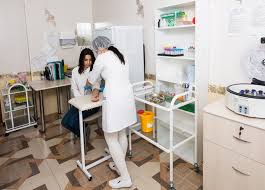 ИСПОЛЬЗОВАНИЕ СИСТЕМЫ КОНТРОЛЯ ЗНАНИЙ В ПРОЦЕССЕ ПРЕПОДАВАНИЯ ДИСЦИПЛИНЫ «ПОЛИКЛИНИЧЕСКАЯ ТЕРАПИЯ»
Обеспечение качественного роста учащихся на протяжении нескольких занятий в результате распределения ролей:

1. Дежурант – контроль знаний  на уровне воспроизведения
2. Решение ситуационной задачи – контроль знаний на эвристическом уровне
3. Консультант – контроль знаний на уровне творческого подхода
ИСПОЛЬЗОВАНИЕ СИСТЕМЫ КОНТРОЛЯ ЗНАНИЙ В ПРОЦЕССЕ ПРЕПОДАВАНИЯ ДИСЦИПЛИНЫ «ПОЛИКЛИНИЧЕСКАЯ ТЕРАПИЯ»
распределение ролевых игр на протяжении нескольких практических занятий:
ИСПОЛЬЗОВАНИЕ СИСТЕМЫ КОНТРОЛЯ ЗНАНИЙ В ПРОЦЕССЕ ПРЕПОДАВАНИЯ ДИСЦИПЛИНЫ «ПОЛИКЛИНИЧЕСКАЯ ТЕРАПИЯ»
План практического занятия:
Организационный момент:
Взаимное приветствие 
Мотивация учебной деятельности (вызов): 
Рефлексия: 
Контроль исх. знаний по теме:  
письменный опрос (тест-контроль)
разбор ситуационных задач 
-заполнение концептуальной карты
изучение дополнительного информационного материала по теме 
реферативное сообщение (выступление «консультанта»)
видеоролик по теме
отработка и закрепление практических навыков : (закрепление в уч. аудитории)
устный опрос практических навыков
отработка с участием «дежуранта»
отработка друг на друге
Наблюдение уч-ся за работой мед. персонала в структурн. подразделении
ИСПОЛЬЗОВАНИЕ СИСТЕМЫ КОНТРОЛЯ ЗНАНИЙ В ПРОЦЕССЕ ПРЕПОДАВАНИЯ ДИСЦИПЛИНЫ «ПОЛИКЛИНИЧЕСКАЯ ТЕРАПИЯ»
4.Формирование навыков к след. занятию:
показ учащимся новых навыков   (показ преподавателем, просмотр видеоролика по навыку)  
изучение информационного материала (по навыку)
апробация учащимися новых навыков в уч. аудитории
5. Рефлексия (гносеологическая профориентационная)
6. Подведение итогов занятия:
 анализ учебной деятельности 
выставление отметок 
7. Домашнее задание: 
Тема:

8. Практические навыки (к след. занятию):

9. Литература :
ИСПОЛЬЗОВАНИЕ СИСТЕМЫ КОНТРОЛЯ ЗНАНИЙ В ПРОЦЕССЕ ПРЕПОДАВАНИЯ ДИСЦИПЛИНЫ «ПОЛИКЛИНИЧЕСКАЯ ТЕРАПИЯ»
ИСПОЛЬЗОВАНИЕ СИСТЕМЫ КОНТРОЛЯ ЗНАНИЙ В ПРОЦЕССЕ ПРЕПОДАВАНИЯ ДИСЦИПЛИНЫ «ПОЛИКЛИНИЧЕСКАЯ ТЕРАПИЯ»
Спасибо за внимание!